Market Development
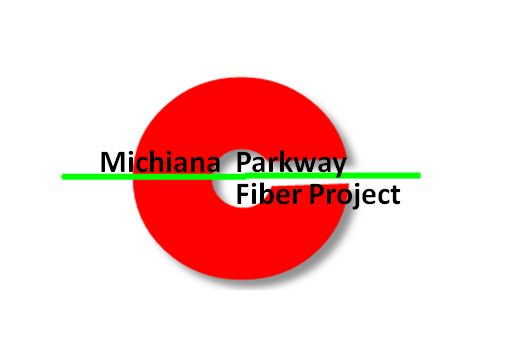 An Elkhart County Highway Project
Presented by:  Bryan Baker, President
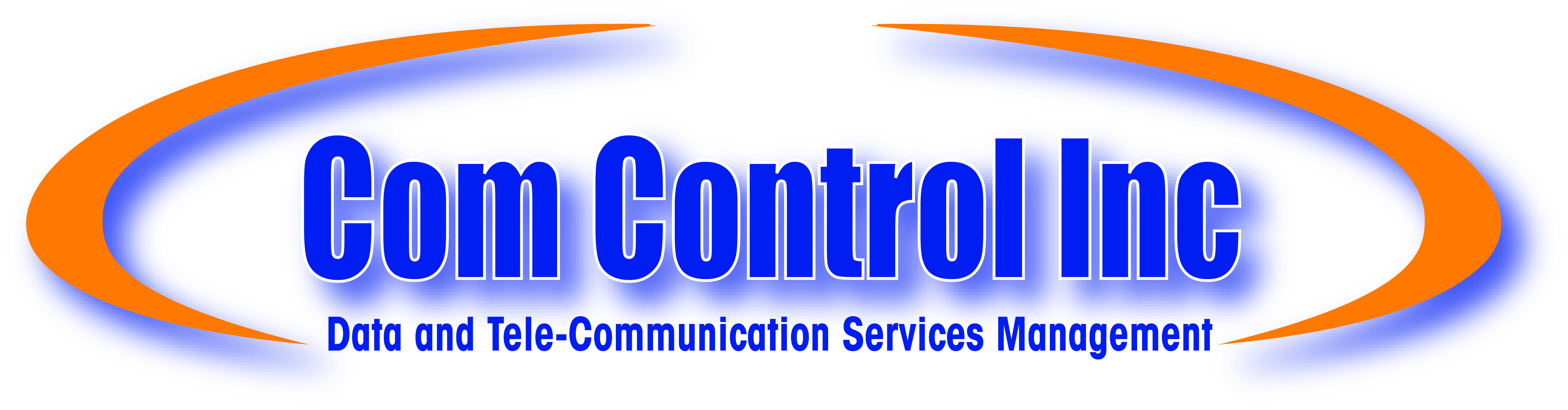 Metro-Manage from
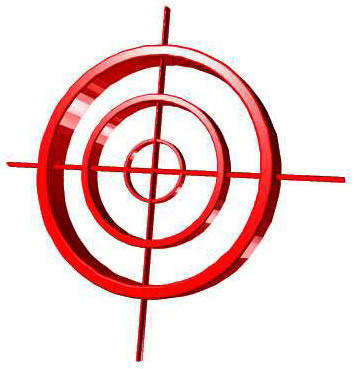 Metro Manage  
Market Development Project for The Elkhart County Highway Department



Project Purpose: 

- Complete network design, 
- Establish upstream connectivity, 
- Develop  end user sites.
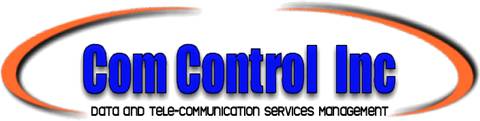 Metro-Manage from
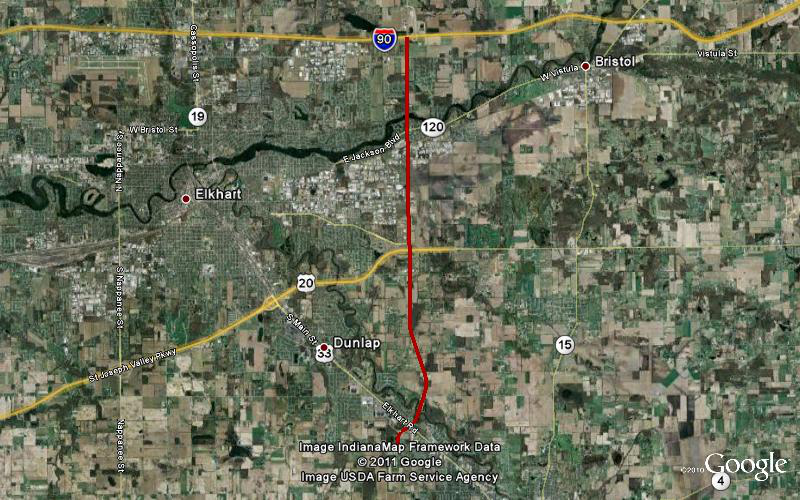 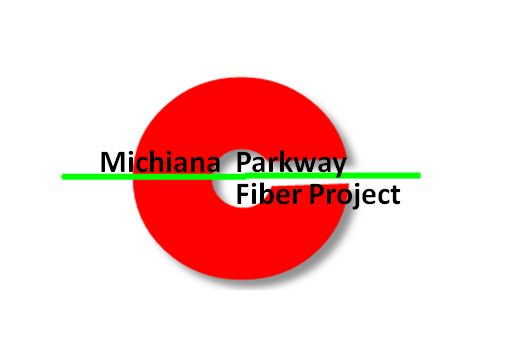 Backbone Network Path
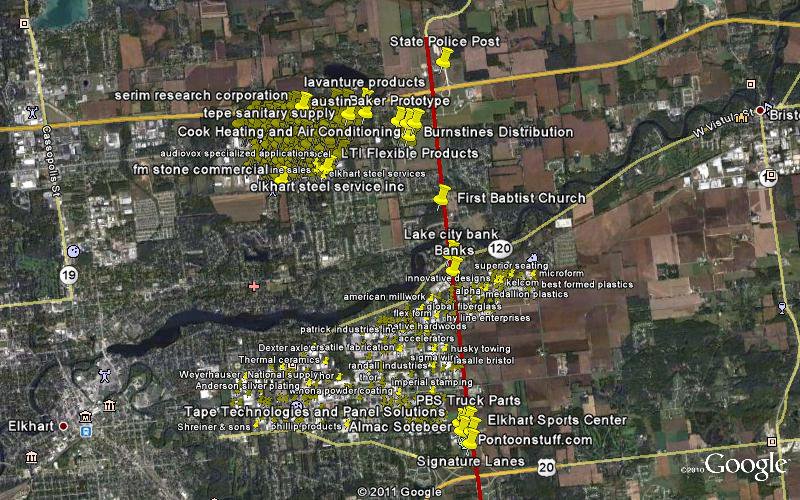 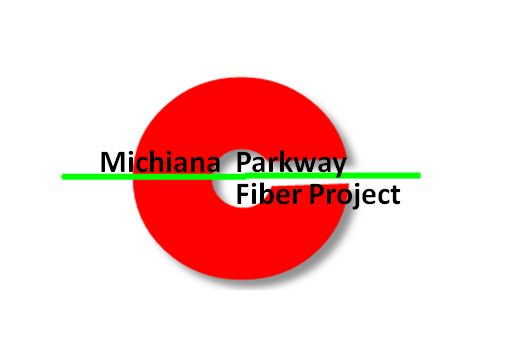 Businesses that can benefit
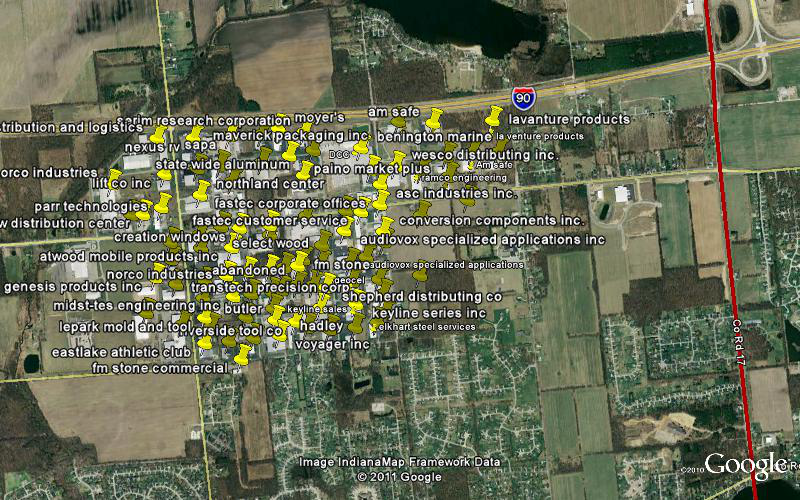 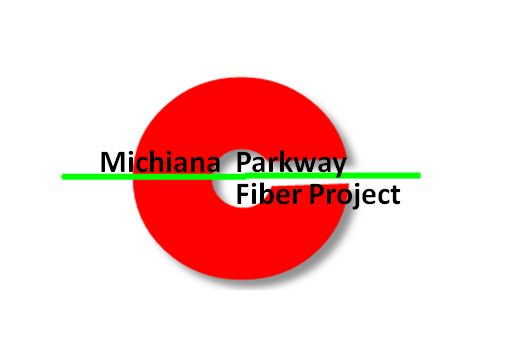 Business Plots North Elkhart
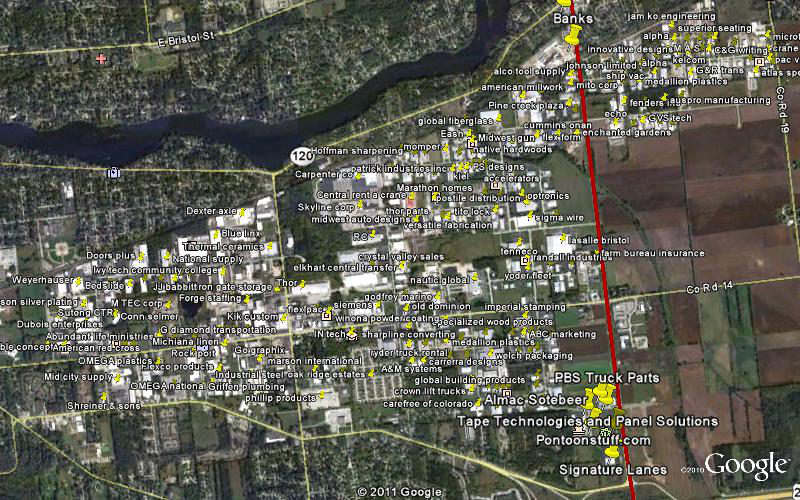 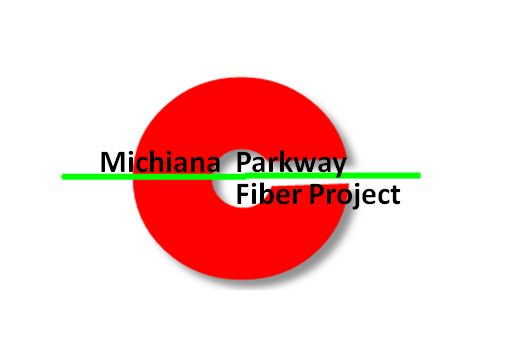 Business Plots South Elkhart
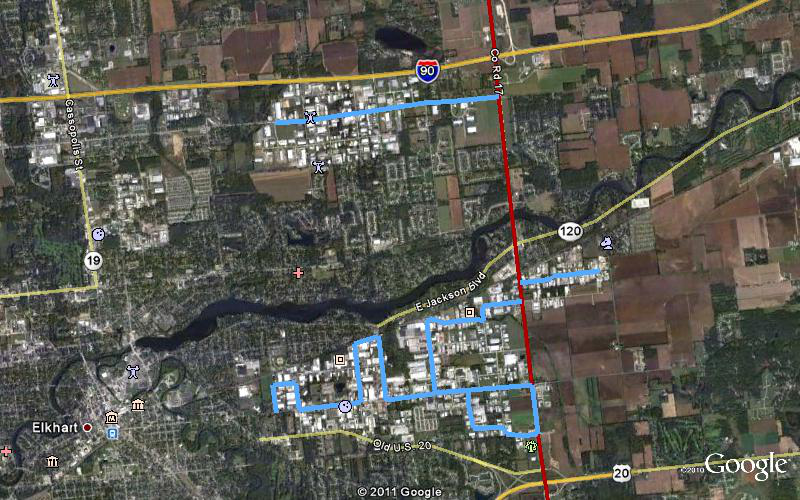 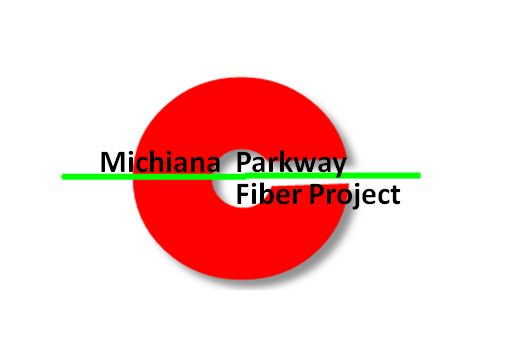 Additional Fiber legs
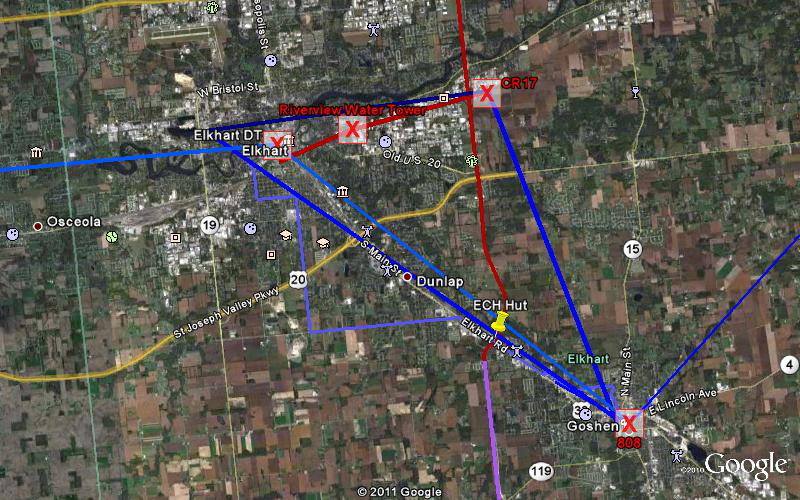 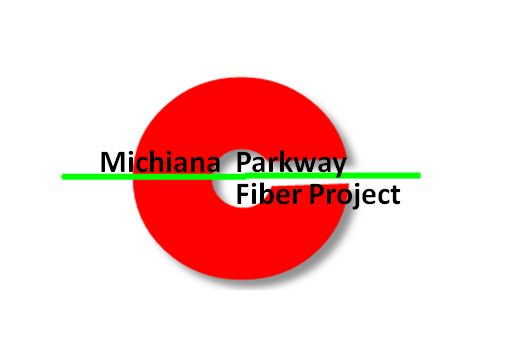 Upstream Cross Connectivity
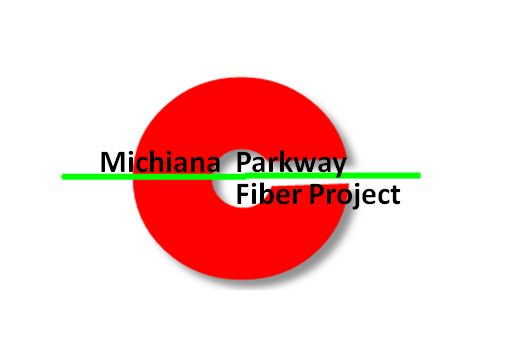 Market Development: Project Summary
Phase 2 of the Michiana Parkway Fiber Project entailed the solidification of target end user opportunities.

Initial inventory put (278) individual businesses within a two mile reach of the fiber backbone.  Upon preliminary rollout there are over a dozen of these businesses requesting additional information.  Upon proactive contact, more than 43% of businesses within target range offered a local contact to construct applications with. 

Estimated costs for additional fiber legs were as follows:
	North: $394,884
	South: $88,686
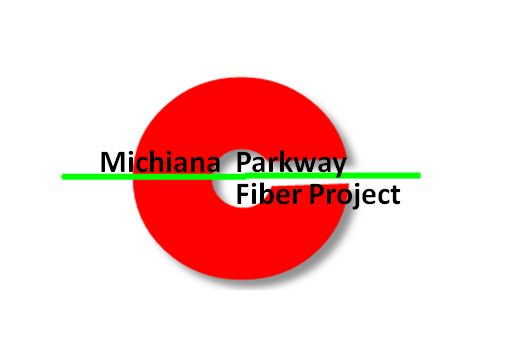 Market Development: Target User Inventory
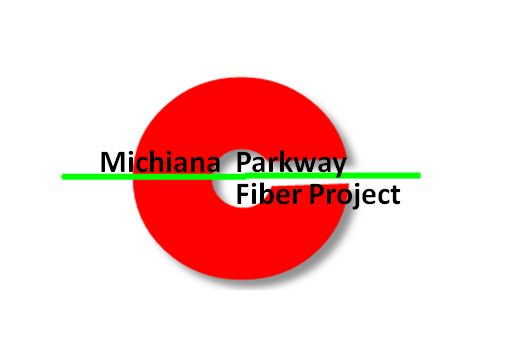 Market Development: Target User Inventory
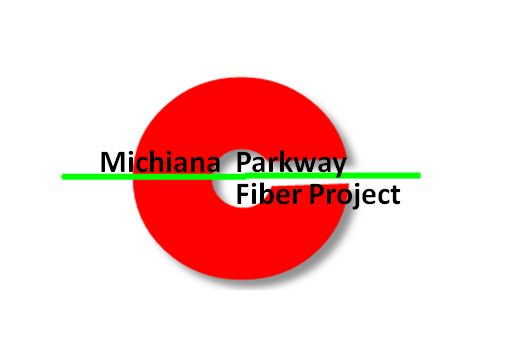 Market Development: Target User Inventory
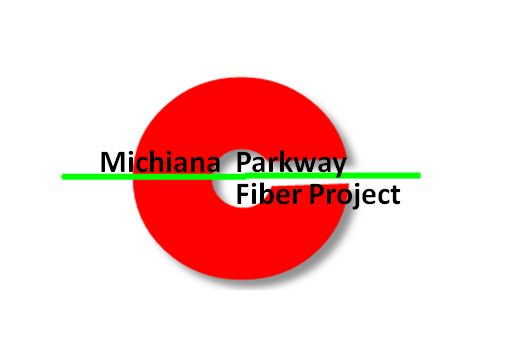 Market Development: Target User Inventory
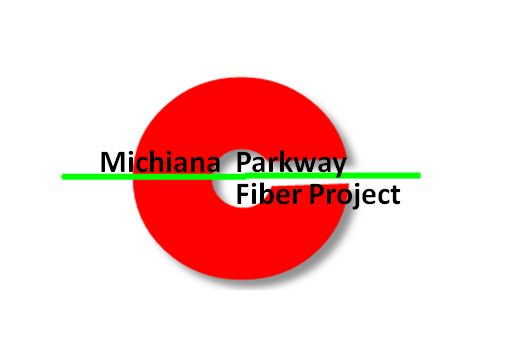 Market Development: Target User Inventory
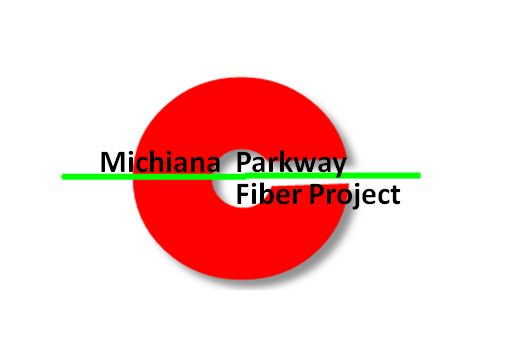 Market Development: Target User Inventory